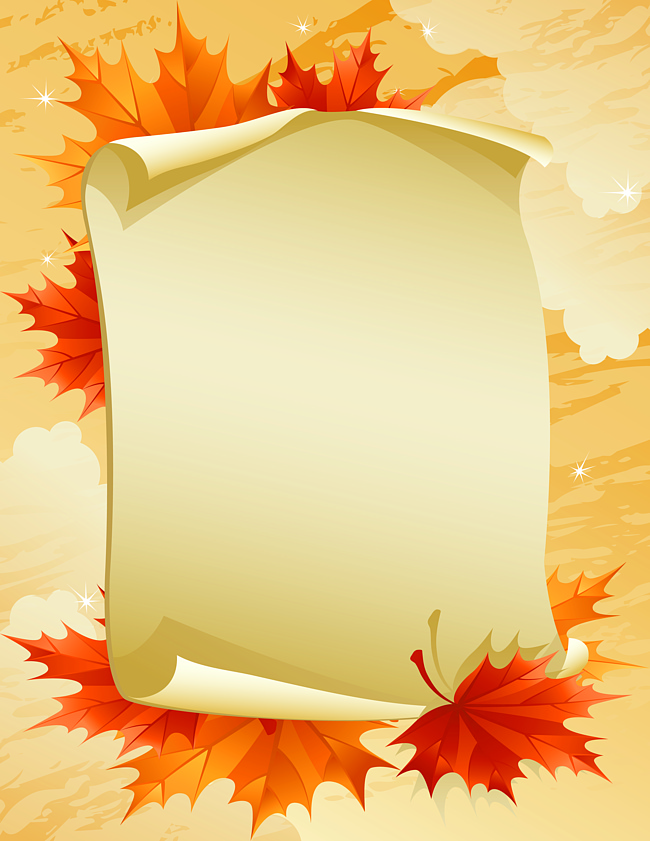 График проведения осенних утренников
в МБДОУ «Детский сад «Радуга»